Sicherheit und UmweltStrahlenschutz
PD Dr. Stefan Freigang
Institut für Pathologie
(L521 / Tel.: 23205)
Strahlenschutz
Was ist Radioaktivität?

Radioaktivität ist die Eigenschaft instabiler Atomkerne sich spontan in andere Atomkerne umzuwandeln und dabei ionisierende Strahlung auszusenden.

Umwandlungsprozess wird auch als radioaktiver Zerfall bezeichnet.

Je nach Energie der Strahlung:
      Nichtionisierende Strahlung
      Ionisierende Strahlung
2
Strahlenschutz
Elektromagnetisches Spektrum
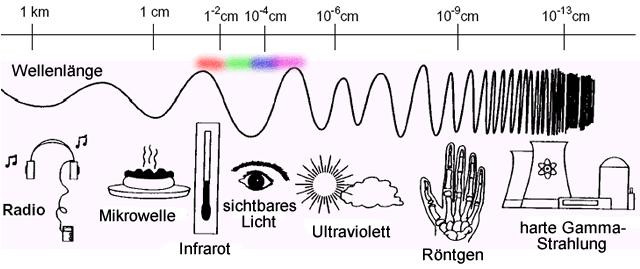 ionisierend
Nicht ionisierend
11. November 2014
3
Strahlenschutz
Nur etwa 250 der heute bekannten 2000 Nuklide sind stabil.

Unstabile Nuklide zerfallen von selbst.
Man nennt sie Radionuklide.

Den Zerfall von Radionukliden kann man nicht aufhalten oder beeinflussen.
Beim Zerfall entstehen meist Atome eines anderen Elements, die stabil oder erneut radioaktiv sind. 

Radionuklide kommen in der Natur vor, können aber auch künstlich erzeugt werden.
11. November 2014
4
Strahlenschutz
Strahlung : Transport von Energie in Form von Teilchen  oder Wellen
   

    Es gibt 3 verschiedene Strahlungsarten: 

  	alpha 	a: positiv geladen, 
   	beta  	b: negativ geladen,
   	gamma g: nicht geladen
11. November 2014
5
Strahlenschutz
a-Strahlung : 	tritt vor allem bei schwereren Kernen auf
                           	entspricht dem Kern eines Heliumatoms,
                          	welcher aus 2 Protonen und 2 Neutronen besteht
                           	Reichweite in Luft : 1 – 10cm

b--Strahlung:     	wird aus dem Atomkern ein Elektron emittiert
                           	entspricht einem Elektron
                           	Reichweite in Luft: 0.1 – 10m

-Strahlung:       	tritt auf, wenn ein Atomkern in einem angeregten Zustand 
                           	ist, und dann in einen energieärmeren Grundzustand übergeht
                           	ist elektromagnetische Strahlung wie die Röntgenstrahlung
                           	Reichweite in Luft: unendlich
6
Strahlenschutz
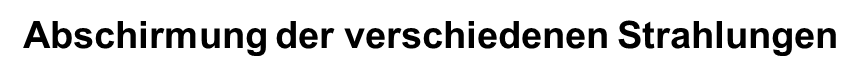 mit einem Blatt Papier

			     
 mit 5mm Aluminium oder 10mm Plexiglass


 mit einer dicken Schicht aus einem Material  hoher Dichte  (5cm Blei = ZWS)
Für die Abschirmung von Alpha-Strahlung sind Kleider (bzw. Labormantel, Handschuhe) und eine Brille ausreichend. Die Beta-Strahlung wird mit Aluminium oder Plexiglass abgeschirmt. Die Gamma-Strahlung benötigt zur Abschirmung dichtes Material, wie z.B. einen Bleischurz.
11. November 2014
7
Strahlenschutz
Quadratisches Abstandsgesetz
                  H2 = H1(r1/r2)2

Dosisleistung einer g-Quelle nimmt mit
dem Quadrat der Entfernung ab

2 fache Entfernung 1/4
4 fache Entfernung 1/16
10 fache Entfernung 1/100 
der ursprüngliche Dosisleistung
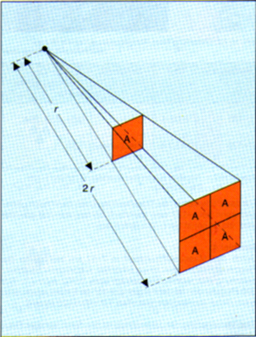 11. November 2014
8
Strahlenschutz
Zerfallsgesetz:  N(t) = N0 . e-lt
Die Halbwertszeit ist die Zeit, nach der die Hälfte der Atome zerfallen ist
In der Praxis bestimmt man die Aktivität A. Das sind die Anzahl Zerfälle pro Zeiteinheit

              A(t) = Ao . e-lt

Die Halbwertszeit ist konstant und charakteristisch für jedes Radionuklid. 

Tc-99m 	6 Stunden
H-3      	12.35 Jahre
C-14	5730 Jahre
P-32     	14.29 Tage
S-35     	87.44 Tage
I-125    	60.14 Tage
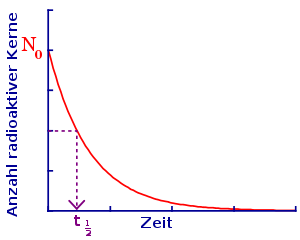 11. November 2014
9
Strahlenschutz
Wichtige Punkte:

welches Nuklide, Menge Aktivität, Art der Strahlenexposition


Drei Arten von Strahlenexposition:

Extern, nicht abgeschirmte Strahlenquellen

Kontamination mit offenen, flüssigen oder 
staubförmigen Quellen

Intern, in Form fest, flüssig, gasförmig
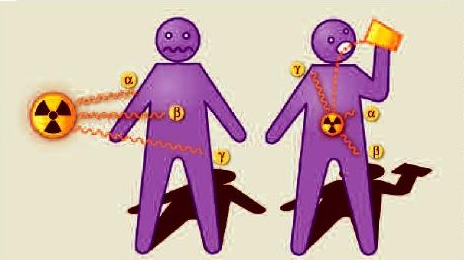 11. November 2014
10
Strahlenschutz
Definition:
1 Becquerel (1Bq). Einheit für die Aktivität eines Radionuklids.
 				1 Bq = 1/s (1 Zerfall/s)
      
       Zum Beispiel: Granit		100Bq/kg
                              Salzwasser	10Bq/kg
                              Kartoffel	150Bq/Kg
                              Milch		80Bq/Kg


1 Sievert (Sv) ist eine Einheit, die eine Beurteilung der Auswirkungen von Strahlung auf dem Menschen gibt. Es ist die effektive Dosis.

				1 Sv = 1J/Kg
11
Strahlenschutz
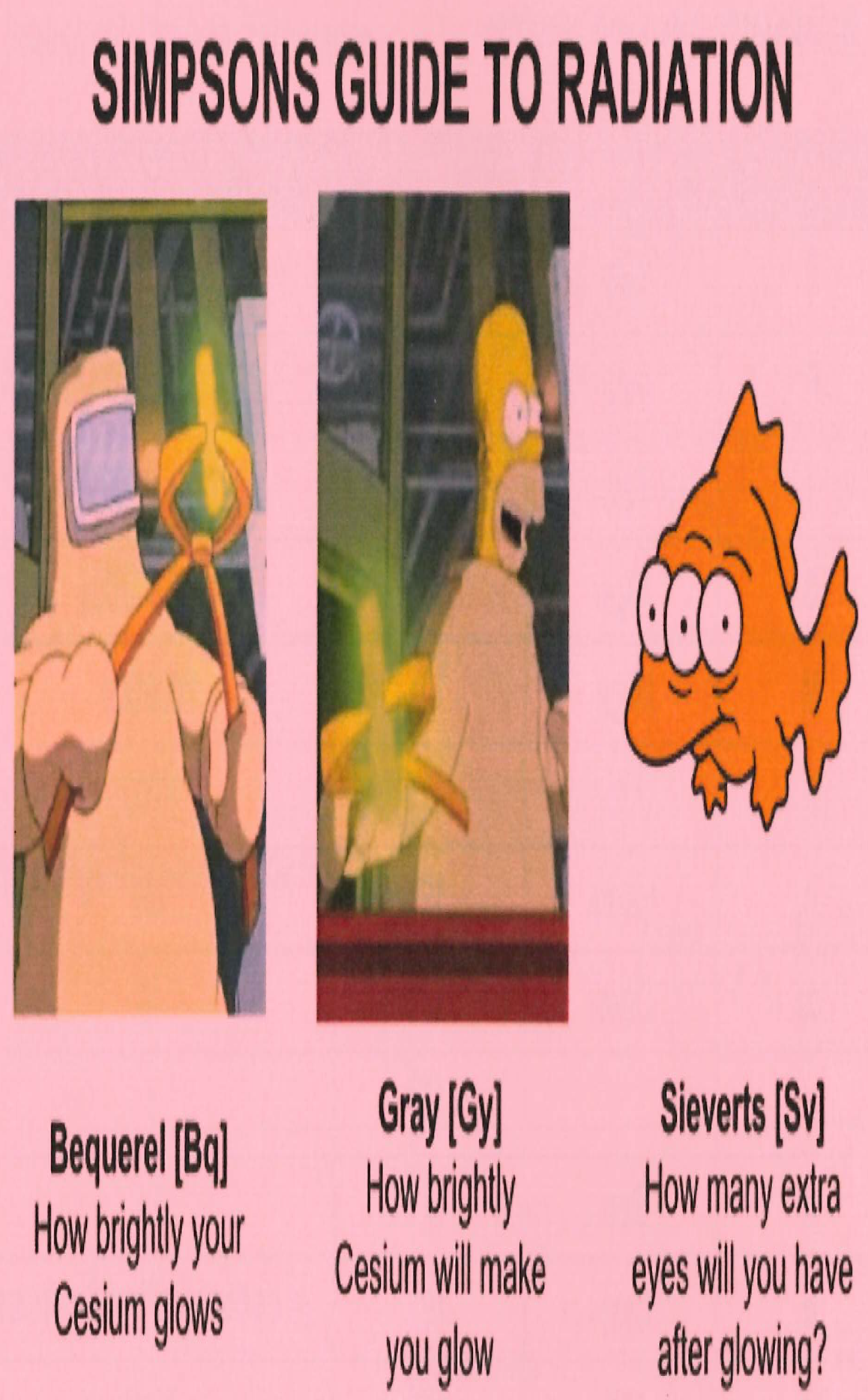 12
Strahlenschutz
Natürliche und künstliche Strahlenquellen in der Schweiz
5mSv/Jahr
Tödliche Dosis 7000mSv
Schwellendosis für nachweisbare Strahlenschäden 200mSv

Grenzwerte für  beruflich exponierte   Personen:
20mSv/Jahr für erwachsene Personen
5mSv /Jahr für Personen im Alter von 16-18Jahre
2mSv/ Jahr für schwangere Frauen
Stillende Frauen dürfen nicht mit radioaktiven Material arbeiten
11. November 2014
13
Strahlenschutz
AAA-Regel:


Geringe Aktivität

Grosser Abstand zu den Quellen

Richtige Abschirmung

Verhinderung der Aufnahme in den Körper

Ausbreitung (Kontamination) verhindern
Auffangschalen
Arbeitskleidung
Ausgangsmonitor
14
Strahlenschutz
Abschirmungsmaterial:
Laborschürze
Bleimantel
Bleihalsschürze
Handschuhe
Brille
Plexiglaswand
Bleiblöcke
Bleibehälter
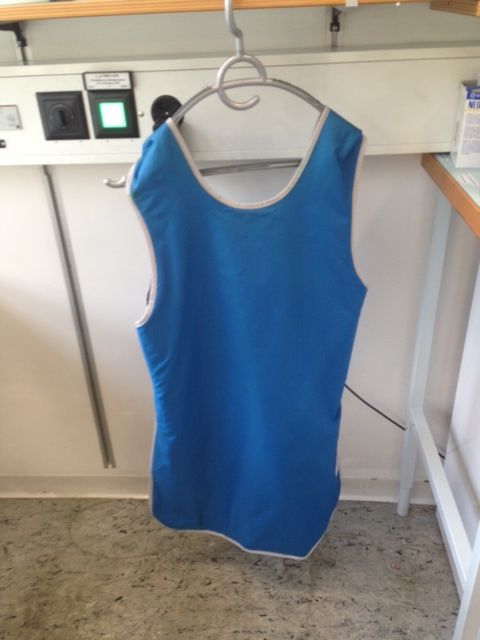 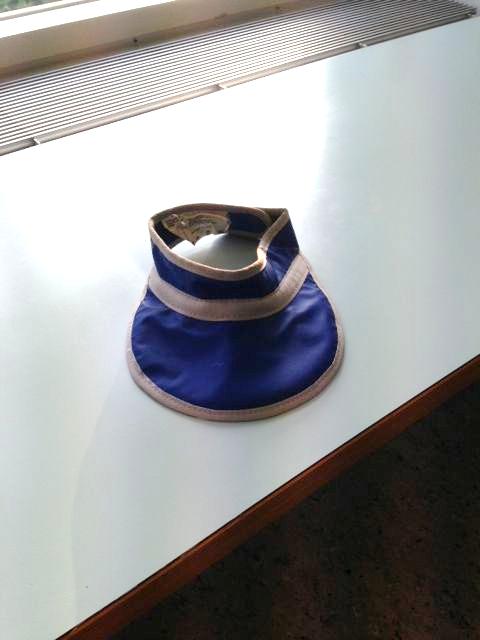 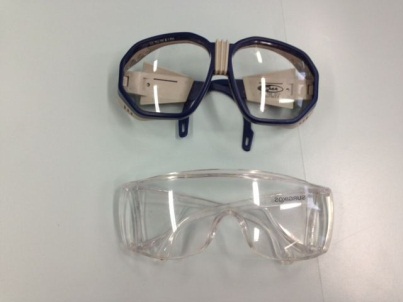 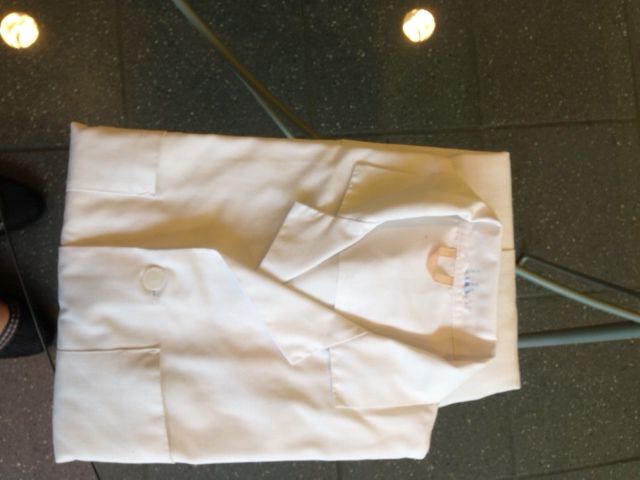 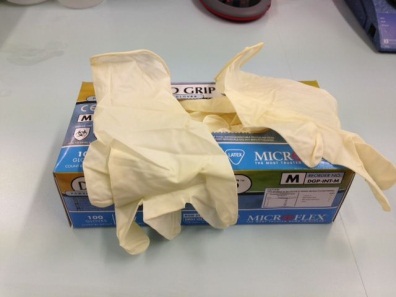 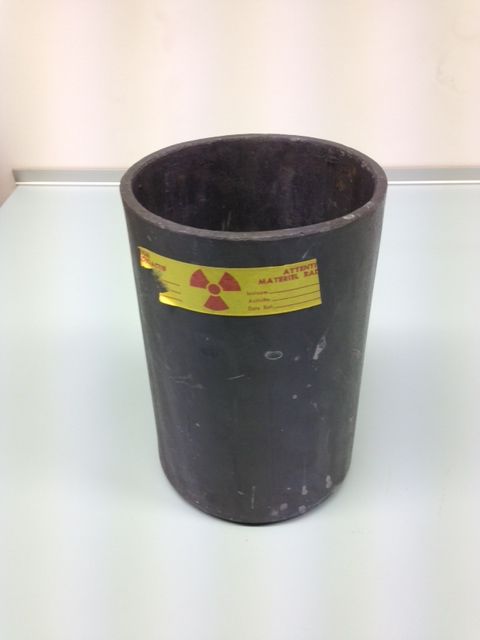 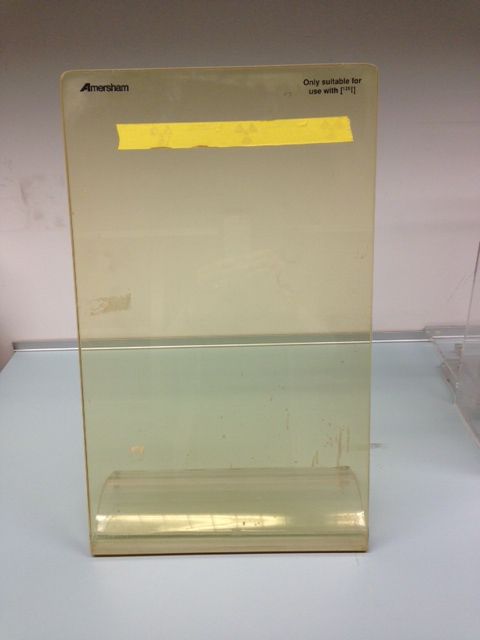 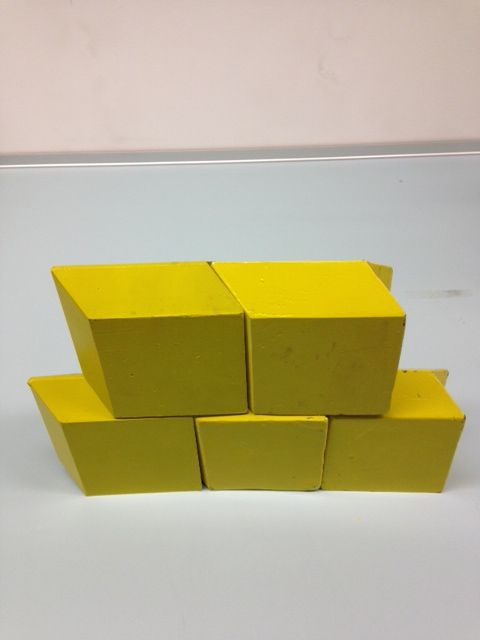 11. November 2014
15
Strahlenschutz
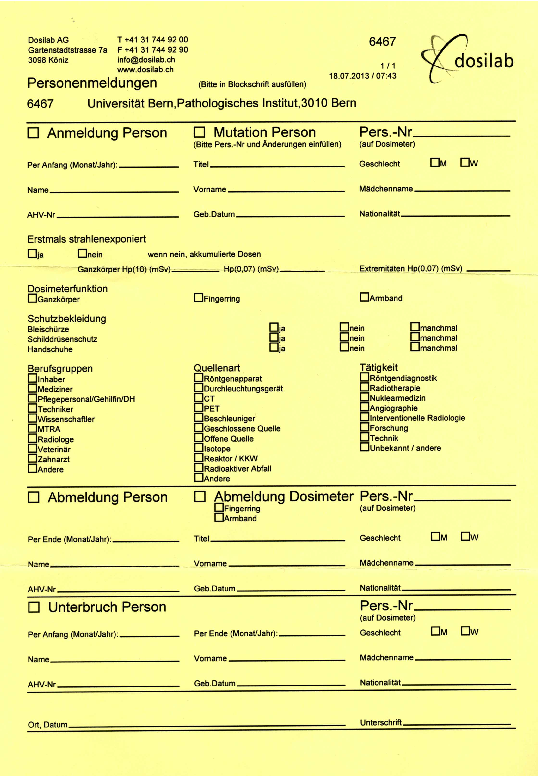 Anmeldung oder Abmeldung
bei Dosilab 
Dosimeter tragen
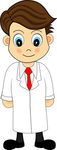 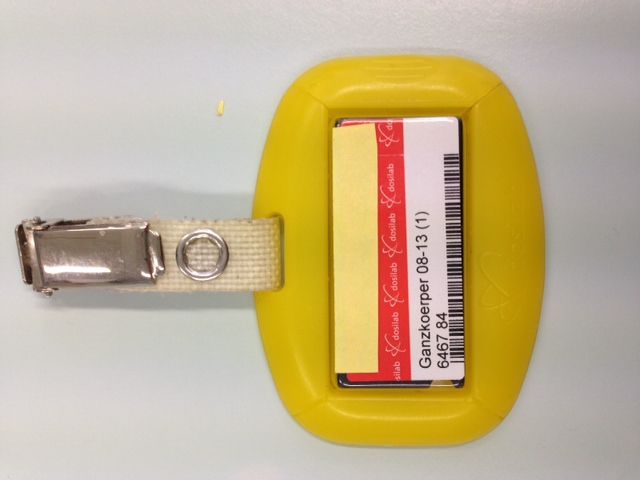 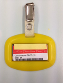 11. November 2014
16
Strahlenschutz
Die Dosimeter sind Messgeräte zur Messung der Strahlendosis im Rahmen des Strahlenschutzes. Dosimeter sind am Körper zu tragen. 

Es misst die Haut- und Tiefendosis

Da Gewebe Strahlung absorbiert, erhalten Organe im Körper eine geringere Dosis als oberflächliche Schichten.

Zum Beispiel bekommt die Haut eine höhere Dosis als die Lunge.

Man unterscheidet zwei Messungen:
Hautdosis Hs(mm) 0.07mm
Personen-Tiefdosis Hp(mm) 10mm
11. November 2014
17
Strahlenschutz
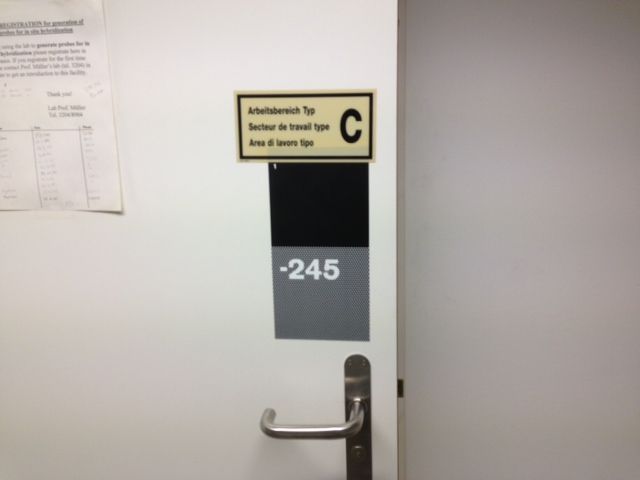 Bewilligung BE-0322.18.003

C-Labor: 
für H-3, C-14, P-32, S-35, Cr-51, I-125
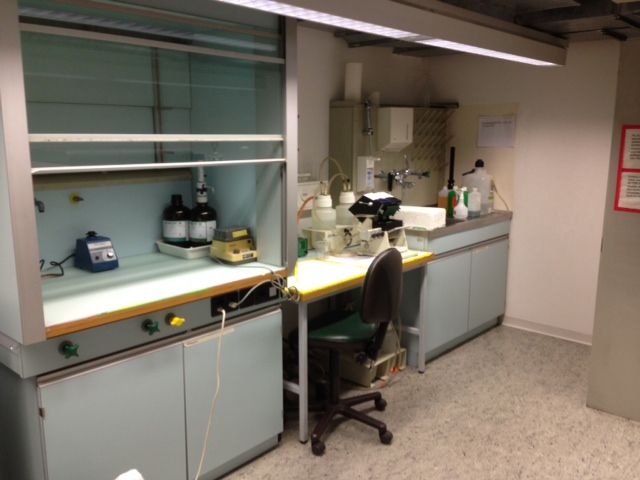 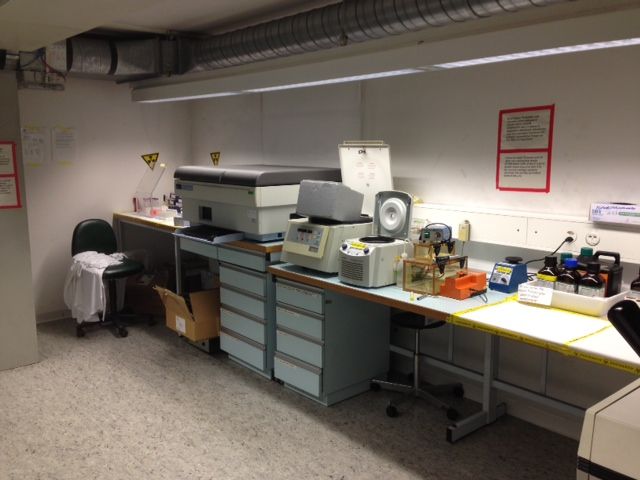 11. November 2014
18
Strahlenschutz
Bewilligte Aktivitäten gemäss Bewilligung BE-0322.18.003, die für Labors  Typ C, Räume U-245, U-246, als Arbeitsort und für Lagerort Abfall U-247 gültig sind.
Obligatorisch:
Laborschurz, Dosimeter, Handschuhe, Brillen tragen
Verbot von Essen und Trinken
11. November 2014
19
Strahlenschutz
Arbeitsplatz einrichten:
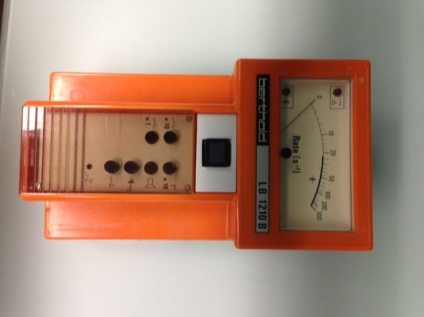 Arbeitsplatz auf Kontamination überprüfen

Material bereitstellen: Handschuhe, Brillen, Pipetten, Flaschen, Abfallbehälter, 
Plastiksäcke, Messgeräte

Kennzeichnung radioaktiv-nichtradioaktiv mit Klebbänder
Mit welchen Nukliden wird gearbeitet? Radiotoxizität, Art der Strahlung, Risikoabschätzung. 

Protokoll schreiben
Nach der Arbeit:

radioaktiv-nichtradioaktiver Abfall trennen
 
Freimessung und Dekontamination des Arbeitsplatzes, des gebrauchten Materials
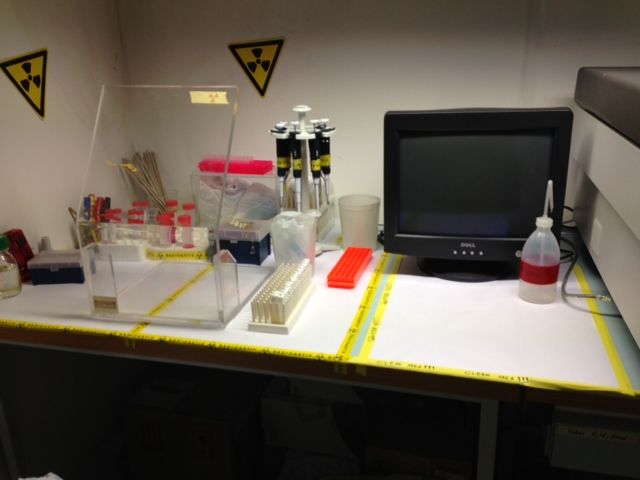 11. November 2014
20
Strahlenschutz
11. November 2014
21
Strahlenschutz
Lagerraum:
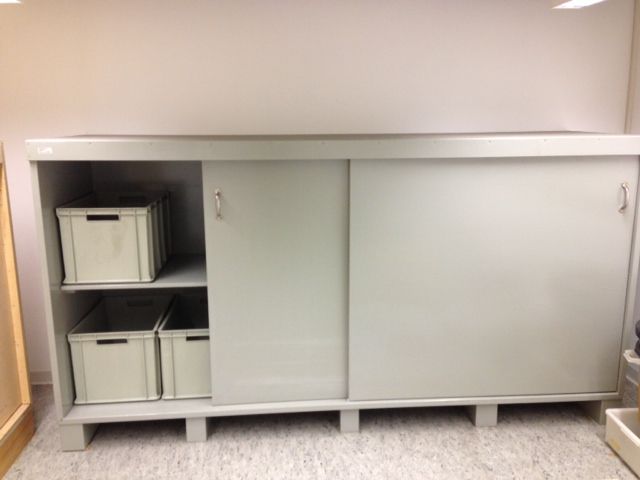 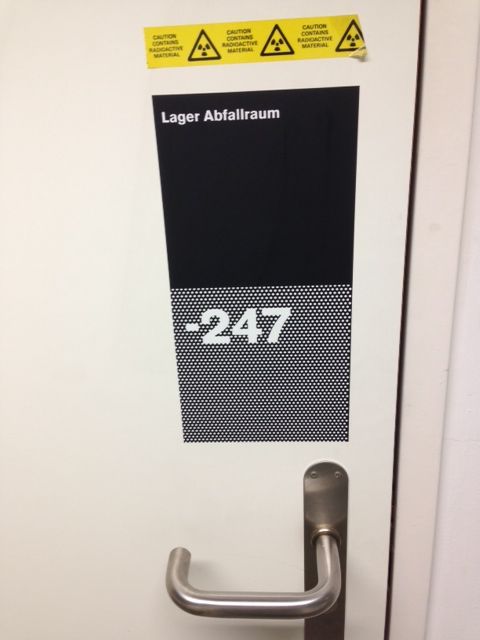 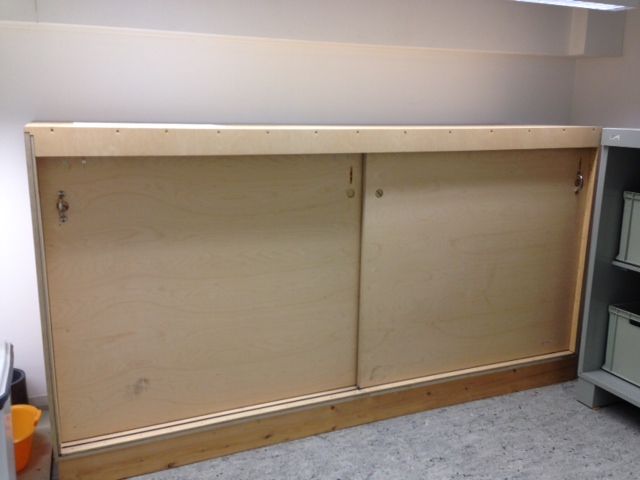 Radionuklide, wie P-32, S-35, Cr-51 und I-125, die eine Halbwertszeit unter 60 Tage haben, müssen gelagert werden bis sie nicht mehr radioaktiv sind
(Lagern im Schränke).
11. November 2014
22
Strahlenschutz
Massnahmen zum Strahlenschutz für Arbeiten mit Tc-99m markiertem Gewebe.

Gewebsproben mit radioaktivem Technetium (Tc-99m) müssen mit den CoMo 170 Monitor gemessen werden. Die Aktivität muss dokumentiert werden.







Wenn möglich, sind die Gewebsproben erst am nächsten Tag zu Verarbeiten, weil die Aktivität des Tc um 2-3 Halbwertszeiten abgeklungen ist.
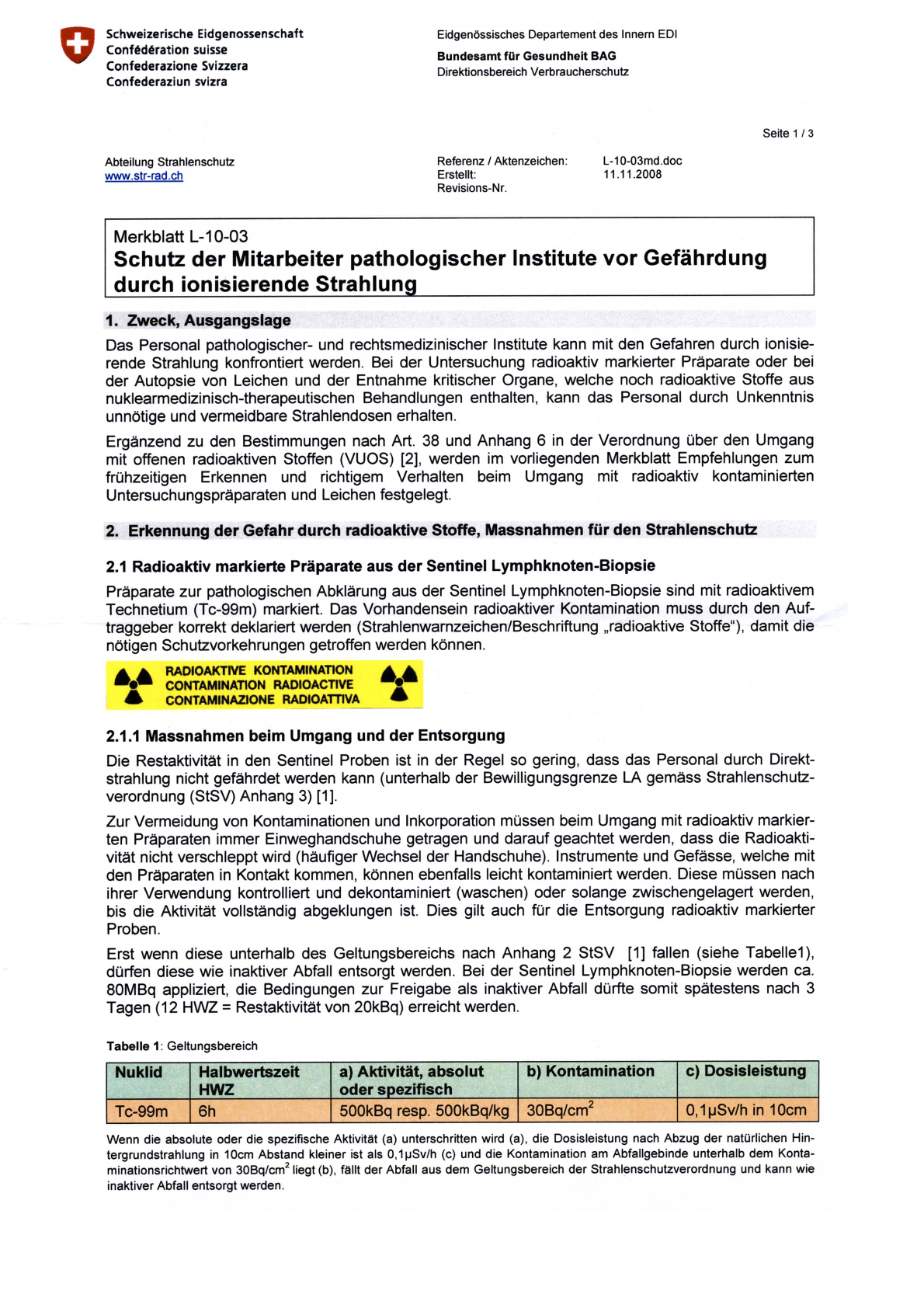 CoMo 170 Monitor
11. November 2014
23
Strahlenschutz
Die Freigrenze von Tc-99m liegt bei  500kBq 

Tc-99m : g-Strahlung



Arbeiten:
Mit Bleischurz, Handschuhe und Brille und hinter 
einem transparenten Sicherheitsschirm.

Alle Personen, die mit Tc-99m in Berührung kommen,  tragen  ein Dosimeter von Firma Dosilab. Das Dosimeter soll auf der Brust und unter dem Bleischurz getragen werden.

Nach Beenden der Arbeiten mit Tc-99m ist der Arbeitsplatz mit dem CoMo 170 auf radioaktive Kontamination zu überprüfen und wenn nötig zu reinigen. 

Während der Schwangerschaft darf nicht mit Tc-99m gearbeitet werden.
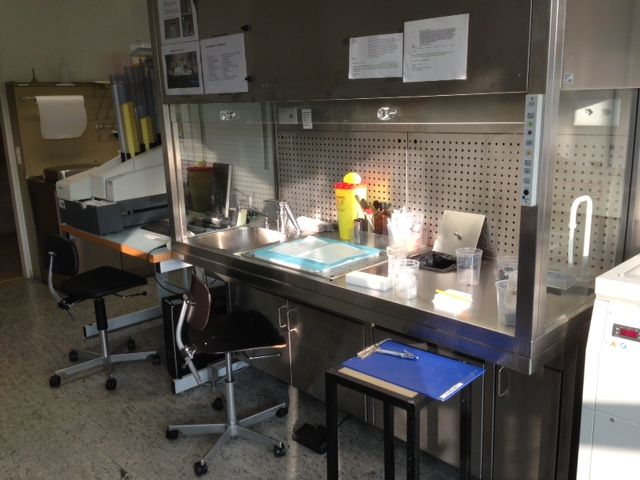 24
Titel der Präsentation (ändern unter Ansicht>Fusszeile)
Strahlenschutz
Abfallentsorgung
Gewebsproben sowie Lösungen sind zwei Tage hinter Blei zu lagern.
Danach können sie als nicht radioaktives Material entsorgt werden.
Kleber „radioaktiv“ müssen zur Entsorgung unbedingt entfernt werden
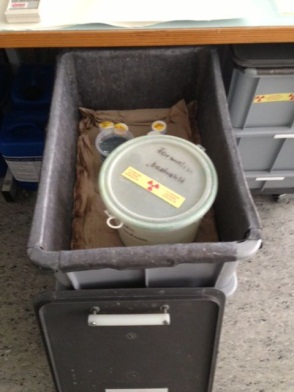 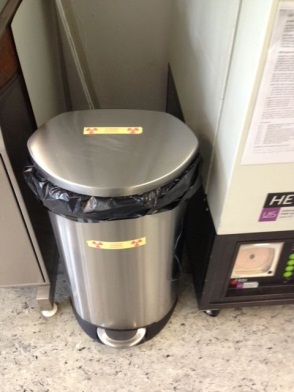 11. November 2014
25